„Popular sports in Poland”
Wykonała: Patrycja Lewandowska  kl. VI B
Basketball
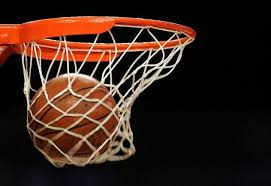 Football
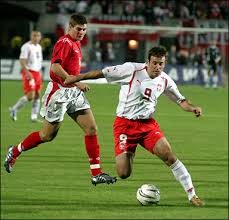 Volleyball
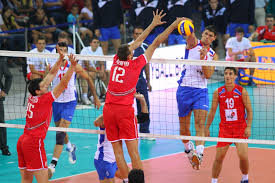 Hockey
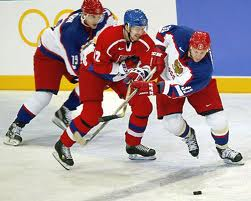 Handball
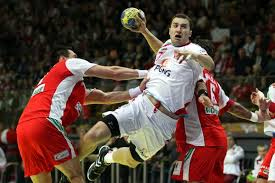 Boxing
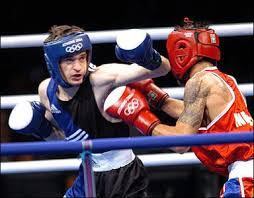 Ski jumping
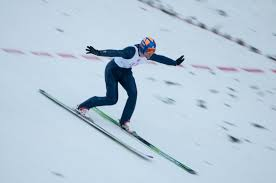 Tennis
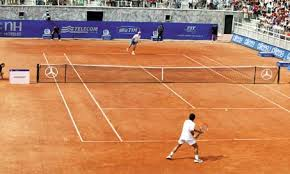